一棵羅騰樹
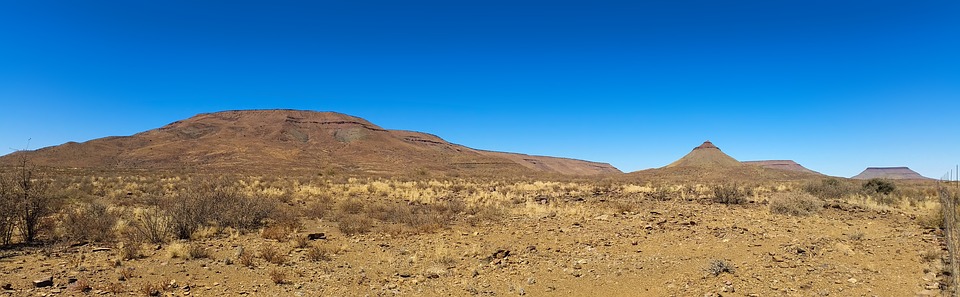 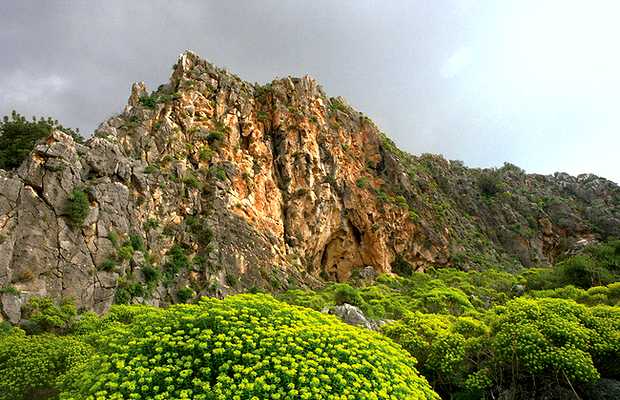 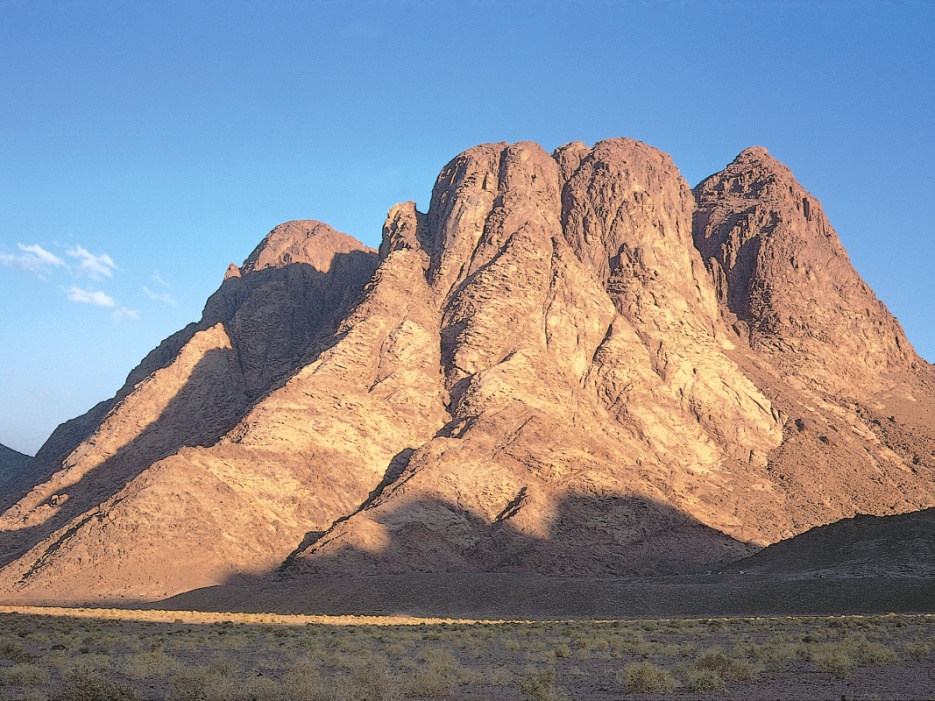 迦密山
何烈山
（西乃山）
我不比我的祖先好
我為耶和華萬軍之神大發熱心
只剩下我一人
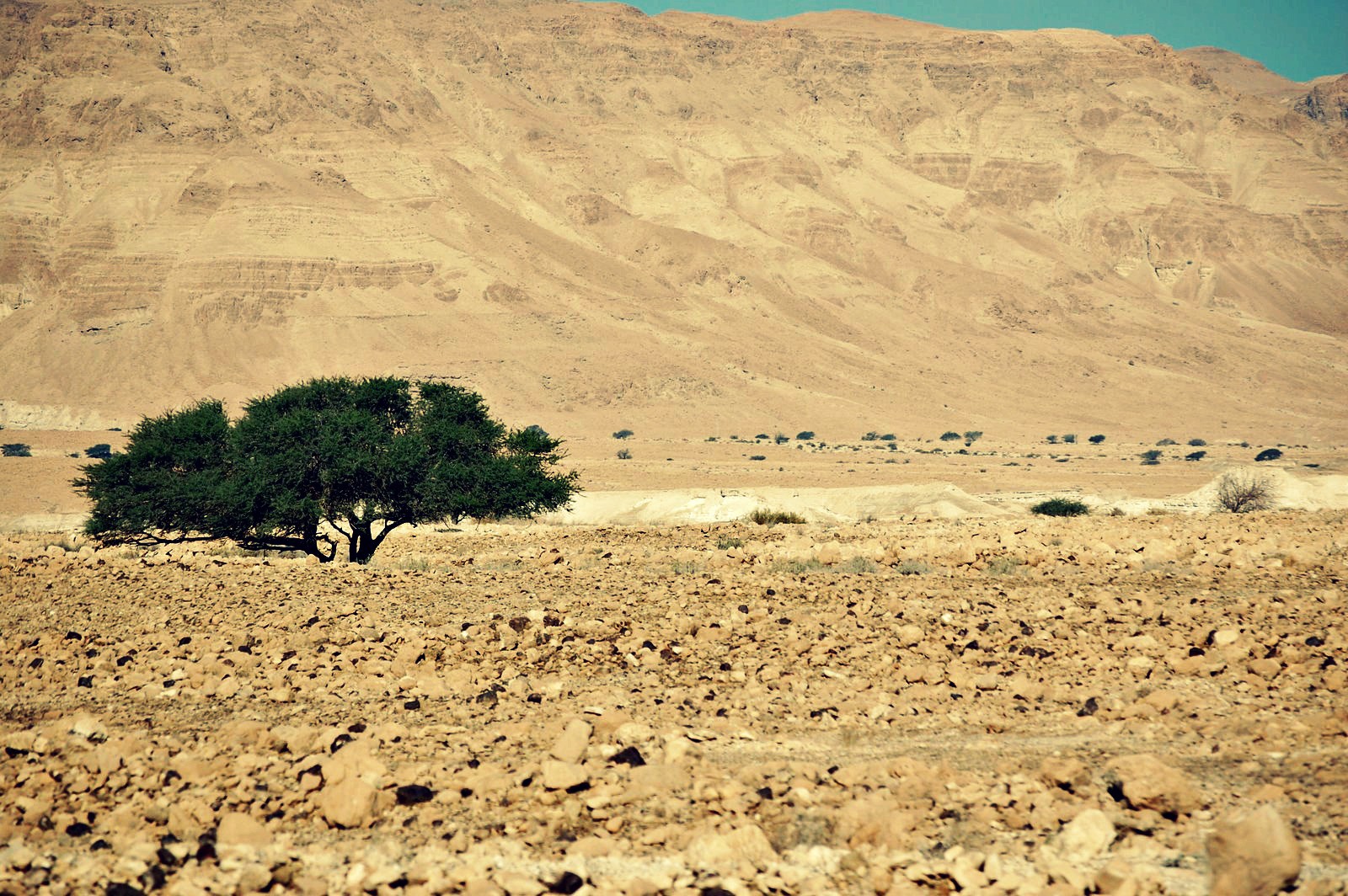 一棵羅騰樹